WELCOME TO EASTER SCHOOL 2019
9- 10:30
Understanding questions and Link questions
Analysis questions: Word choice and sentence structure
Analysis questions: Imagery and Tone
Evaluative questions
Comparing the passages (the last question)
Comfort break
10:45-12:00
Critical Essay Literature and the Scottish Set Texts
Please sign in and take one passage from each pile.
[Speaker Notes: Windmills question 2]
Aims for today
Learning Intentions:

To review some Reading for Understanding, Analysis and Evaluation techniques…very quickly!
To give you an opportunity to revise these using the 2015 past paper and a paper previously unseen by you.

Learning Outcomes:

To refresh expectations about each question type and know how to tackle them in the best manner to get the most marks.

Next steps:

Hopefully you will feel equipped to go away and get on with some great independent revision!
[Speaker Notes: Windmills question 2]
Reading for Understanding, Analysis and Evaluation
Time
The Reading for Understanding, Analysis and Evaluation exam paper lasts for one hour and forty-five minutes. 

Content
The exam paper will have two passages on a related theme. The passages will be  selected from works of non-fiction, from essays, or from quality journalism. The ideas will be complex and expressed in sophisticated English. The total length will be in the region of 1,500 words. The length of each of the two passages may vary from year to year: the first passage may be longer than the second, or the first passage may be shorter than the second, or both passages may be of similar length.

The questions (which are printed in a separate booklet) will test your ability to understand the writers' ideas, to analyse the writers' techniques, and to evaluate the effectiveness of the writing. There will always be at least one question requiring comparison of the passages.

Marks
The total number of marks available is 30. The number of questions will vary. The number of marks allocated to each question is shown at the end of each question.
[Speaker Notes: Windmills question 2]
Question 1Official SQA Past Paper from 2015
On a cold, bright November day I stood among a million almond trees and breathed in the sweet air. I was in Central Valley, California, in an orchard stretching over 700,000 acres. Before me was a vision of how the British countryside may look one day. Beyond the almond orchards were fields of pomegranates, pistachios, grapes and apricots. Somewhere in the distance were almost two million dairy cows, producing six billion dollars’ worth of milk a year. (lines 1-5)
Two aspects = 2 marks
1. Read lines 1-5.
Identify any two positive aspects of central Valley, California, which are conveyed in these lines. Use your own words in your answer. (2)
(U) – Use your own words.
[Speaker Notes: Question 1]
Understanding Questions (U)
Use your own words (do not quote)
Bullet point your answer
Avoid being vague; capture the sense of the idea/point in your own words
Ensure the number of points you make match the number of marks
SQA TIP: DON’T WASTE TIME!
[Speaker Notes: How to - Understanding questions]
Locating the answer…Official SQA Past Paper from 2015
On a cold, bright November day I stood among a million almond trees and breathed in the sweet air. I was in Central Valley, California, in an orchard stretching over 700,000 acres. Before me was a vision of how the British countryside may look one day. Beyond the almond orchards were fields of pomegranates, pistachios, grapes and apricots. Somewhere in the distance were almost two million dairy cows, producing six billion dollars’ worth of milk a year. (lines 1-5)
On a cold, bright November day I stood among a million almond trees and breathed in the sweet air. I was in Central Valley, California, in an orchard stretching over 700,000 acres. Before me was a vision of how the British countryside may look one day. Beyond the almond orchards were fields of pomegranates, pistachios, grapes and apricots. Somewhere in the distance were almost two million dairy cows, producing six billion dollars’ worth of milk a year. (lines 1-5)
Two aspects = 2 marks
1. Read lines 1-5.
Identify any two positive aspects of central Valley, California, which are conveyed in these lines. Use your own words in your answer. (2)
(U) – Use your own words.
[Speaker Notes: Locating the answer]
Expected Answers – no marks for straight lifts from the passage.
The Central Valley is described as an ideal/idyllic countryside/pastoral scene. 
It appears to be near perfect and very  attractive. 
The area is productive/fruitful/bountiful        with a wide diverse/range of fruit growing.
The  scale of the place is impressively vast/expansive.
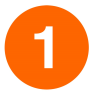 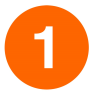 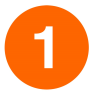 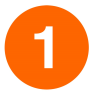 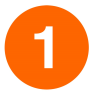 [Speaker Notes: Marking scheme answer 1]
Now you try…
Holidays – Cornwall, then Wales, and all the great stretches of motorway in between. The kids are on their iPhones, showing each other pictures of themselves on Instagram that they took 30 seconds ago – 20 seconds ago – now, right now. 

I cannot believe the kids are looking at their phones, rather than out of the window. Out of the window is astonishing.
“Look! Look at those windmills!” I keep shouting, pointing at what would have blown my mind when I was their age. There are vast, handsome wind turbines lining the cold corridors of the M4, the M5, the A30, the A470. Alone, in clusters, massed and marching across the tops of ridgeways and mountains. Each one, 200ft of sheer metal muscle, scything at the sky like the Seattle Space Needle angling for a fight.  (lines 1-10)
Holidays – Cornwall, then Wales, and all the great stretches of motorway in between. The kids are on their iPhones, showing each other pictures of themselves on Instagram that they took 30 seconds ago – 20 seconds ago – now, right now. 

I cannot believe the kids are looking at their phones, rather than out of the window. Out of the window is astonishing.
“Look! Look at those windmills!” I keep shouting, pointing at what would have blown my mind when I was their age. There are vast, handsome wind turbines lining the cold corridors of the M4, the M5, the A30, the A470. Alone, in clusters, massed and marching across the tops of ridgeways and mountains. Each one, 200ft of sheer metal muscle, scything at the sky like the Seattle Space Needle angling for a fight.  (lines 1-10)
1. Read lines 1-10.
Identify the attitudes of the writer and of her children to the sight of the wind turbines. (2)
[Speaker Notes: Windmills question 1]
Expected Answers – no marks for straight lifts from the passage.
Possible answers include:
Writer’s attitude

Is one of intense excitement at seeing the turbines.
She looks at the wind turbines with wonder.
When she sees the wind turbines she feels a sense of awe.

Children’s attitudes

Indifference
Boredom
Or any other acceptable answer
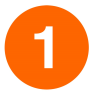 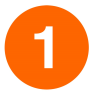 [Speaker Notes: Caitlin Moran passage answer 1]
Question 2Official SQA Past Paper from 2015
It may sound like the Garden of Eden but it is a deeply disturbing place. Among the perfectly aligned rows of trees and cultivated crops are no birds, no butterflies, no beetles or shrubs. There is not a single blade of grass or a hedgerow, and the only bees arrive by lorry, transported across the United States. The bees are hired by the day to fertilise the blossom, part of a multibillion-dollar industry that has sprung up to do a job that nature once did for free.(lines 6-10)
2. Read lines 6-10.
By referring to at least two examples, analyse how the writer’s use of language creates a negative impression of Central Valley. (4)
[Speaker Notes: 2015  Question 2]
Analysis Questions
You will recognise this type of question when you see any of the following:
How 
OR
How well
OR
Analyse 
OR
Comment on the writer’s use of language/language features/word choice/ imagery...
OR
Evaluate
OR 
Identify/Explain HOW*  (in this case the word ‘how’ alongside ‘identify’ or ‘explain’ means it is an analysis question rather than understanding)
TIP: READ THE QUESTIONS VERY CAREFULLY AND THINK!
[Speaker Notes: How to – Analysis questions]
Question 2Official SQA Past Paper from 2015
It may sound like the Garden of Eden but it is a deeply disturbing place. Among the perfectly aligned rows of trees and cultivated crops are no birds, no butterflies, no beetles or shrubs. There is not a single blade of grass or a hedgerow, and the only bees arrive by lorry, transported across the United States. The bees are hired by the day to fertilise the blossom, part of a multibillion-dollar industry that has sprung up to do a job that nature once did for free.(lines 6-10)
It may sound like the Garden of Eden but it is a deeply disturbing place. Among the perfectly aligned rows of trees and cultivated crops are no birds, no butterflies, no beetles or shrubs. There is not a single blade of grass or a hedgerow, and the only bees arrive by lorry, transported across the United States. The bees are hired by the day to fertilise the blossom, part of a multibillion-dollar industry that has sprung up to do a job that nature once did for free.(lines 6-10)
2. Read lines 6-10.
By referring to at least two examples, analyse how the writer’s use of language creates a negative impression of Central Valley. (4)
(A) Analysis = Word choice / Imagery / Sentence Structure / Tone
[Speaker Notes: Deconstructing the question 2015  2]
Expected Answers – For full marks there should be detailed/insightful comments on at least 2 examples.
Word choice
“deeply disturbing”
This  has connotations of something unsettling. It suggest the unnatural nature of the place.
Thus conveys the writer’s negative impression of the Central Valley.
Write the sub-heading Word Choice (this will be particularly useful when answering ‘language’ questions)
Quote a single word or short phrase
Explore the connotations of the word
Refer back to the question
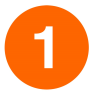 SQA TIP: ONLY ONE MARK PER WORD CHOICE!
[Speaker Notes: Marking scheme answer 2015  2]
Expected Answers – For full marks there should be detailed/insightful comments on at least 2 examples.
Word choice
“single blade of grass”
This  connotes that even the most basic elements of nature have been eradicated. It suggests that wild nature is not tolerated.
implies the Central Valley is a place where nature has no place to thrive.
Write the sub-heading Word Choice (this will be particularly useful when answering ‘language’ questions)
Quote a single word or short phrase
Explore the connotations of the word
Refer back to the question
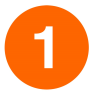 [Speaker Notes: Marking scheme answer 2015  2]
Word Choice Questions
Write the sub-heading Word Choice (this will be particularly useful when answering ‘language’ questions)
Quote a single word or short phrase
Explore the connotations of the word
Refer back to the question
SQA TIP: ONLY ONE MARK PER WORD CHOICE!
[Speaker Notes: How to _ word choice questions]
Question 2Official SQA Past Paper from 2015
It may sound like the Garden of Eden but it is a deeply disturbing place. Among the perfectly aligned rows of trees and cultivated crops are no birds, no butterflies, no beetles or shrubs. There is not a single blade of grass or a hedgerow, and the only bees arrive by lorry, transported across the United States. The bees are hired by the day to fertilise the blossom, part of a multibillion-dollar industry that has sprung up to do a job that nature once did for free.(lines 6-10)
It may sound like the Garden of Eden but it is a deeply disturbing place. Among the perfectly aligned rows of trees and cultivated crops are no birds, no butterflies, no beetles or shrubs. There is not a single blade of grass or a hedgerow, and the only bees arrive by lorry, transported across the United States. The bees are hired by the day to fertilise the blossom, part of a multibillion-dollar industry that has sprung up to do a job that nature once did for free.(lines 6-10)
2. Read lines 6-10.
By referring to at least two examples, analyse how the writer’s use of language creates a negative impression of Central Valley. (4)
(A) Analysis = Word choice / Imagery / Sentence Structure / Tone
[Speaker Notes: Deconstructing the 2015  question 2]
Expected Answers – For full marks there should be detailed/insightful comments on at least 2 examples.
Word choice
“multimillion dollar industry”
This has connotations of a huge conglomerate company; anonymity and mas production for profit only.
Thus skilfully implies the writer’s negative impression that the Central Valley is an artificial, unnatural place.
Write the sub-heading Word Choice (this will be particularly useful when answering ‘language’ questions)
Quote a single word or short phrase
Explore the connotations of the word
Refer back to the question
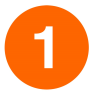 SQA TIP: ONLY ONE MARK PER WORD CHOICE!
[Speaker Notes: Marking scheme answer 2015  2]
Sentence Structure Questions
Write the sub-heading Sentence Structure
State the technique used (eg. list, repetition..) with a short quotation/line number reference.
allows the writer to......
Therefore the writer makes it clear that..(refer back to the question)
SQA TIP: QUOTE EXAMPLE (in short) AND EXPLAIN FULLY
[Speaker Notes: How to – sentence structure]
[Speaker Notes: Sentence Structure - some techniques]
Expected Answers – For full marks there should be detailed/insightful comments on at least 2 examples.
Sentence Structure
Repetition in line 7 “no birds, no butterflies, no beetles”
allows the writer to emphasise the lack of wildlife
Therefore though repetition of the range of wildlife that is absent the writer makes it clear her negative impression of the Central Valley.
Write the sub-heading Sentence Structure
State the technique used (eg. list, repetition..) with a short quotation/line number reference.
allows the writer to......
Therefore the writer makes it clear that..(refer back to the question)
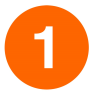 SQA TIP: QUOTE EXAMPLE (in short) AND EXPLAIN FULLY
[Speaker Notes: Marking scheme answer 2 sentence structure]
Expected Answers – For full marks there should be detailed/insightful comments on at least 2 examples.
Sentence Structure
Contrast in line 6, “It may sound like”
allows the writer to stress unnatural qualities of Central Valley.
Therefore though contrast the writer makes it clear that her negative impression of the Central Valley.
Write the sub-heading Sentence Structure
State the technique used (eg. list, repetition..) with a short quotation/line number reference.
allows the writer to......
Therefore the writer makes it clear that..(refer back to the question)
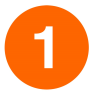 SQA TIP: QUOTE EXAMPLE (in short) AND EXPLAIN FULLY
[Speaker Notes: Marking scheme answer 2 sentence structure]
Imagery
In the exam it is likely you will be asked a question, or two, on imagery. This mainly covers an exploration of metaphors, similes and personification.

Imagery questions involve: identifying an image, looking at both sides of the image (what is being compared to what), and commenting on the effect the image has in the passage. 
The process to follow is: 

Identify and quote the image (metaphor, simile, personification)…and

Explain the literal root ( this is the JUST AS part)…then

Apply the literal root to the context and explain how the writer has extended the root metaphorically (this is the SO TOO part)…and then

Make sure you have linked back to the task
SQA TIP: NO LITERAL ROOT = NO MARKS!
[Speaker Notes: Imagery - How to]
Question 6Official SQA Past Paper from 2015
My journey to expose the truth, to investigate the dirty secret about the way cheap food is produced, took me from the first mega-dairies and piggeries in Britain to factory farms in France, China, Mexico, and North and South America. I talked to people on the front line of the global food industry: treadmill farmers trying to produce more with less. I also talked to their neighbours — people experiencing the side effects of industrial farms. Many had stories about their homes plummeting in value, the desecration of lovely countryside, the disappearance of wildlife and serious health problems linked to pollution. (lines 35-41)
It may sound like the Garden of Eden but it is a deeply disturbing place. Among the perfectly aligned rows of trees and cultivated crops are no birds, no butterflies, no beetles or shrubs. There is not a single blade of grass or a hedgerow, and the only bees arrive by lorry, transported across the United States. The bees are hired by the day to fertilise the blossom, part of a multibillion-dollar industry that has sprung up to do a job that nature once did for free.(lines 6-10)
6. Read lines 35-41
Analyse how both the imagery and sentence structure are used in these lines to convey the writer’s criticism of industrial farming.  (4)
[Speaker Notes: question 2015  6]
Question 6Official SQA Past Paper from 2015
My journey to expose the truth, to investigate the dirty secret about the way cheap food is produced, took me from the first mega-dairies and piggeries in Britain to factory farms in France, China, Mexico, and North and South America. I talked to people on the front line of the global food industry: treadmill farmers trying to produce more with less. I also talked to their neighbours — people experiencing the side effects of industrial farms. Many had stories about their homes plummeting in value, the desecration of lovely countryside, the disappearance of wildlife and serious health problems linked to pollution. (lines 35-41)
It may sound like the Garden of Eden but it is a deeply disturbing place. Among the perfectly aligned rows of trees and cultivated crops are no birds, no butterflies, no beetles or shrubs. There is not a single blade of grass or a hedgerow, and the only bees arrive by lorry, transported across the United States. The bees are hired by the day to fertilise the blossom, part of a multibillion-dollar industry that has sprung up to do a job that nature once did for free.(lines 6-10)
My journey to expose the truth, to investigate the dirty secret about the way cheap food is produced, took me from the first mega-dairies and piggeries in Britain to factory farms in France, China, Mexico, and North and South America. I talked to people on the front line of the global food industry: treadmill farmers trying to produce more with less. I also talked to their neighbours — people experiencing the side effects of industrial farms. Many had stories about their homes plummeting in value, the desecration of lovely countryside, the disappearance of wildlife and serious health problems linked to pollution. (lines 35-41)
6. Read lines 35-41
Analyse how both the imagery and sentence structure are used in these lines to convey the writer’s criticism of industrial farming.  (4)
[Speaker Notes: Deconstructing the question 2015  6]
Expected Answers – For full marks there should be detailed/insightful comments on at least 2 examples.
Identify and quote the image (metaphor, simile, personification)…and

Explain the literal root ( this is the JUST AS part)…then

Apply the literal root to the context and explain how the writer has extended the root metaphorically (this is the SO TOO part)…and then

Make sure you have linked back to the task
Metaphor – “dirty secret”
Just as a “dirty secret” is something so shocking and terrible it cannot be revealed 
So too does the writer suggest the farming methods are so awful they must be kept hidden.
Therefore the writer conveys her criticism of industrial farming by suggesting the methods used are purposefully kept from the public who would think them outrageous .
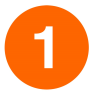 SQA TIP: NO LITERAL ROOT = NO MARKS!
[Speaker Notes: Marking scheme answer 6 imagery]
Expected Answers – For full marks there should be detailed/insightful comments on at least 2 examples.
Identify and quote the image (metaphor, simile, personification)…and

Explain the literal root ( this is the JUST AS part)…then

Apply the literal root to the context and explain how the writer has extended the root metaphorically (this is the SO TOO part)…and then

Make sure you have linked back to the task
Metaphor – “front line”
Just as the “front line” in a battle is a dangerous position involving close contact and combat with an enemy,
So too does the writer suggest those involved in industrial  farming have a constant and desperate struggle against competitors to make a profit with the chance .
Therefore the writer conveys her criticism of industrial farming by suggesting industrial farmers face difficulties and .
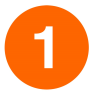 SQA TIP: NO LITERAL ROOT = NO MARKS!
[Speaker Notes: Marking scheme answer 6 imagery]
Now you try…
“Look! Look at those windmills!” I keep shouting, pointing at what would have blown my mind when I was their age. There are vast, handsome wind turbines lining the cold corridors of the M4, the M5, the A30, the A470. Alone, in clusters, massed and marching across the tops of ridgeways and mountains. Each one, 200ft of sheer metal muscle, scything at the sky like the Seattle Space Needle angling for a fight.  (lines 6-10)
2. Read lines 6-10.
By referring to at least two examples, analyse how the writer’s use of language conveys her attitude to the wind turbines. (4)
[Speaker Notes: Windmills question 2]
Now you try…
“Look! Look at those windmills!” I keep shouting, pointing at what would have blown my mind when I was their age. There are vast, handsome wind turbines lining the cold corridors of the M4, the M5, the A30, the A470. Alone, in clusters, massed and marching across the tops of ridgeways and mountains. Each one, 200ft of sheer metal muscle, scything at the sky like the Seattle Space Needle angling for a fight.  (lines 6-10)
2. Read lines 6-10.
By referring to at least two examples, analyse how the writer’s use of language conveys her attitude to the wind turbines. (4)
[Speaker Notes: Windmills question 2]
Sentence structure / punctuation
Exclamation marks used to suggest excitement
Structure of 2nd paragraph sentences suggests contrast
Use of repetition of “Out of the window…” in line 4 emphasises her attitude
Use of listing “M4,  the M5…” suggests banal homogeneity of landscape to contrast with her feeling of the exciting quality of the turbines
Use of listing “Alone… marching” suggest her admiration for the dynamism of these machines
Minor sentence “Alone…” to emphasise the dominance of the turbines in the landscape
[Speaker Notes: Marking scheme answer 2 sentence structure]
Word choice

“astonishing” suggest the intensity of her surprise and wonder at the appearance of the turbines
“blown my mind” suggests impact, unexpectedness of the turbines; 
“blown my mind” out-dated slang to suggest her teenage years and youthful excitement in contrast to her children
“vast” suggests the scale of the machines
“handsome” suggests a powerful, masculine appearance that she admires
 “marching across ” (can be treated as an image); suggests power, military precision of the turbines
“ridgeways” suggests archaic, ancient movements of people, heroes
“mountains” suggests the difficulty of the landscape they are so easily traversing
[Speaker Notes: Marking scheme answer 2 sentence structure]
Imagery
“sheer metal muscle” personification suggests a powerful individual, defined by the power of “muscle”; “sheer” has connotations of smoothness and aerodynamic shaping
“scything at the sky” comparison to a sickle harvesting the power of the sky; suggestive of the shape and circular motion of the blades
“the Seattle Space Needle angling for a fight” simile suggests the shape, futuristic nature of the turbine; “angling” implies a combative “in your face” attitude to the nature, appearance and placing of the turbines

Contrast 
The sequence of “30 seconds…20..now, right now…”suggesting the children’s inward focus is contrasted to the writer’s excited “Look!” out of the window.

Tone
Punctuation – exclamation marks to show her excitement
Sentence structure – third paragraph has a lengthening sentence pattern as the writer celebrates the qualities of the turbines.
[Speaker Notes: Marking scheme answer 2 sentence structure]
Question 3Official SQA Past Paper from 2015
As for the cows, they last only two or three years, ten-to-fifteen years less than their natural life span. Crammed into barren pens on tiny patches of land, they stand around listlessly waiting to be fed, milked or injected with antibiotics. Through a combination of selective breeding, artificial diets and growth hormones designed to maximise milk production, they are pushed so grotesquely beyond their natural limit that they are soon worn out. In their short lives they never see grass. (lines 11-16)
3. Read lines 11-16.
By referring to both word choice and sentence structure, analyse how the writer makes clear her disapproval of dairy farming methods used in Central Valley use of language creates a negative impression of Central Valley. (4)
[Speaker Notes: 2015 Question 3]
Question 3Official SQA Past Paper from 2015
As for the cows, they last only two or three years, ten-to-fifteen years less than their natural life span. Crammed into barren pens on tiny patches of land, they stand around listlessly waiting to be fed, milked or injected with antibiotics. Through a combination of selective breeding, artificial diets and growth hormones designed to maximise milk production, they are pushed so grotesquely beyond their natural limit that they are soon worn out. In their short lives they never see grass. (lines 11-16)
As for the cows, they last only two or three years, ten-to-fifteen years less than their natural life span. Crammed into barren pens on tiny patches of land, they stand around listlessly waiting to be fed, milked or injected with antibiotics. Through a combination of selective breeding, artificial diets and growth hormones designed to maximise milk production, they are pushed so grotesquely beyond their natural limit that they are soon worn out. In their short lives they never see grass. (lines 11-16)
3. Read lines 11-16.
By referring to both word choice and sentence structure, analyse how the writer makes clear her disapproval of dairy farming methods used in Central Valley use of language creates a negative impression of Central Valley. (4)
[Speaker Notes: 2015 Question 3 de]
Question 3Official SQA Past Paper from 2015
As for the cows, they last only two or three years, ten-to-fifteen years less than their natural life span. Crammed into barren pens on tiny patches of land, they stand around listlessly waiting to be fed, milked or injected with antibiotics. Through a combination of selective breeding, artificial diets and growth hormones designed to maximise milk production, they are pushed so grotesquely beyond their natural limit that they are soon worn out. In their short lives they never see grass. (lines 11-16)
As for the cows, they last only two or three years, ten-to-fifteen years less than their natural life span. Crammed into barren pens on tiny patches of land, they stand around listlessly waiting to be fed, milked or injected with antibiotics. Through a combination of selective breeding, artificial diets and growth hormones designed to maximise milk production, they are pushed so grotesquely beyond their natural limit that they are soon worn out. In their short lives they never see grass. (lines 11-16)
3. Read lines 11-16.
By referring to both word choice and sentence structure, analyse how the writer makes clear her disapproval of dairy farming methods used in Central Valley use of language creates a negative impression of Central Valley. (4)
[Speaker Notes: 2015 Question 3 de]
Expected Answers – For full marks there should be detailed/insightful comments on at least 2 examples.
Word choice
“crammed”
This has connotations of a being crushed into a space that is too small, uncomfortable and stifling.
Thus skilfully implies the writer’s disapproval of the dangerous farming methods used in the Central Valley.
Write the sub-heading Word Choice (this will be particularly useful when answering ‘language’ questions)
Quote a single word or short phrase
Explore the connotations of the word
Refer back to the question
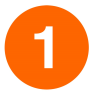 SQA TIP: ONLY ONE MARK PER WORD CHOICE!
[Speaker Notes: Marking scheme answer 2015  3]
Expected Answers – For full marks there should be detailed/insightful comments on at least 2 examples.
Word choice
“barren”
This has connotations of somewhere empty, bleak, desolate  and sterile.
Thus skilfully implies the writer’s disapproval of the farming methods used in the Central Valley.
Write the sub-heading Word Choice (this will be particularly useful when answering ‘language’ questions)
Quote a single word or short phrase
Explore the connotations of the word
Refer back to the question
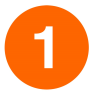 SQA TIP: ONLY ONE MARK PER WORD CHOICE!
[Speaker Notes: Marking scheme answer 2015  3]
Expected Answers – For full marks there should be detailed/insightful comments on at least 2 examples.
Sentence Structure
Repetition in line 7 “no birds, no butterflies, no beetles”
allows the writer to emphasise the lack of wildlife
Therefore though repetition of the range of wildlife that is absent the writer makes it clear her negative impression of the Central Valley.
Write the sub-heading Sentence Structure
State the technique used (eg. list, repetition..) with a short quotation/line number reference.
allows the writer to......
Therefore the writer makes it clear that..(refer back to the question)
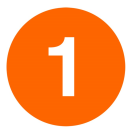 SQA TIP: QUOTE EXAMPLE (in short) AND EXPLAIN FULLY
[Speaker Notes: Marking scheme answer 3 sentence structure]
Now you try…
Turbines are the recurrent markers in exposed places now, our odd companions whenever the landscape veers towards the bleak. Huge, white priests, praying above the tiny cars on the tarmac below. If I’d seen just one of these in 1986, I would have freaked out. Back then, the tallest thing you’d see from a car window was a tree, or maybe a large dog. Do the children know how amazing they are?
“Yeah, yeah. It’s a windmill,” Nancy confirms, when I make her look at the 300 ft-high giants that stand guard over Bristol, facing out into the Bristol Channel, stealing the breath out of Wales. “Big. What ‘evs.”
2. Read lines 11-18.
By referring to word choice, sentence structure or imagery analyse how the writer conveys her feelings about one impact of wind turbines. (4)
[Speaker Notes: Windmills question 3]
(U) – Link 2015 paper - Question 4
It may sound like the garden of Eden but it is a deeply disturbing place. Among the perfectly aligned rows of trees and cultivated crops are no birds, no butterflies, no beetles or shrubs. There is not a single blade of grass or a hedgerow, and the only bees arrive by lorry, transported across the United States.  The bees are hired by the day to fertilise the blossom, part of a multibillion-dollar indistry that has sprung up to do a job that nature once did for free. (lines 6-10)

Could the British countryside ever look like this? If current trends continue, the answer is yes. Farming in Britain is at a cross roads, threatened by a wave of intensification from America. The first mega-dairies and mega-piggeries are already here.
4. Read lines 17-19.
Explain the function of these lines in the development of the writer’s argument. You should make close reference to the passage in your answer. (2)
To answer link questions you must do the following four things:
Quote specific words or a phrase which  link back to the ideas in the previous paragraph
Summarise the specific  ideas in your own words
Quote specific words or a phrase which link forward to the ideas which follow
Summarise the specific  ideas in your own words
SQA TIP: NO MARKS  GIVEN FOR QUOTATIONS UNLESS SPECIFIC REFERENCES 
BACK AND FORWARD ARE IDENTIFIED.    (1.QUOTE + LINK BACK 2. SUMMARISE IDEAS
                                                                        3. QUOTE + LINK FORWARD 4. SUMMARISE IDEAS)
[Speaker Notes: 2015  Question 4]
(U) – Link
To answer link questions you must do the following four things:
Quote specific words or a phrase which  link back to the ideas in the previous paragraph
Summarise the specific  ideas in your own words
Quote specific words or a phrase which link forward to the ideas which follow
Summarise the specific  ideas in your own words
SQA TIP: NO MARKS  GIVEN FOR QUOTATIONS UNLESS SPECIFIC REFERENCES 
BACK AND FORWARD ARE IDENTIFIED.    (1.QUOTE + LINK BACK 2. SUMMARISE IDEAS
                                                                        3. QUOTE + LINK FORWARD 4. SUMMARISE IDEAS)
[Speaker Notes: 2015  Question 4]
Question 8Official SQA Past Paper from 2015
It may seem hard to imagine such a scene in Britain but it is not far-fetched. Proposals for an 8,000 cow mega-dairy in Lincolnshire, based on the American model, were thrown out after a public outcry. On local radio the man behind the scheme claimed that “cows do not belong in fields”. It will be the first of many similar fights, because dairies are expanding and moving indoors. The creep of industrial agriculture in Britain has taken place largely unnoticed, perhaps because so much of it happens behind closed doors. The British government calls it “sustainable intensification”. Without fuss or fanfare, farm animals have slowly disappeared from fields and moved into hangars and barns. (lines 56-63)
8. Read lines 56-63.
Evaluate the effectiveness of the final paragraph as a conclusion to the writer’s criticism of industrial farming. (2)
[Speaker Notes: 2015 Question 8]
Evaluation Questions
Evaluation questions demand that you make judgements about the effectiveness of the writer’s presentation of a point/argument.

First focus on what the writer is saying.
 Express an understanding of the writer’s idea (as you would in a ‘U’ question) and explain how it is effective.
The focus on how the writer says it) 
 Analyse the language (sentence structure feature, word choice or image) and then explain how it is effective.
SQA TIP: Consider the writer’s attitude to the subject – is the writer neutral, strongly ‘for’, or strongly ‘against’ the chosen subject? This should help you to  make judgements about the effectiveness of the writing.
Evaluation questions on the conclusion of a passage
Some evaluation questions demand that you make judgements about the effectiveness of the conclusion in relation to the passage as a whole.
A conclusion to a passage will always do one of the following:

Refer back to the title
Return to/mirror the opening paragraph in some way
Return to or extend an existing image somewhere in the passage
Mimic any other structure or language technique from somewhere else in the passage
Sum up the writer’s ideas as presented in the passage (make sure you are specific to content; do not simply state that the conclusion sums up the writer’s ideas and leave it at that!)

You must ask yourself whether it does any of these things and then evaluate their effectiveness with regard to ideas and style.
SQA TIP: USE BRIEF QUOTATIONS AS EVIDENCE IN SUPPORT OF WHAT YOU ARE SAYING – EVIDENCE SHOULD BE CLEAR AND INTELLIGENT!
Question 8Official SQA Past Paper from 2015
Reminder of size of farms – link to paragraph 1
Link to paragraph 4
It may seem hard to imagine such a scene in Britain but it is not far-fetched. Proposals for an 8,000 cow mega-dairy in Lincolnshire, based on the American model, were thrown out after a public outcry. On local radio the man behind the scheme claimed that “cows do not belong in fields”. It will be the first of many similar fights, because dairies are expanding and moving indoors. The creep of industrial agriculture in Britain has taken place largely unnoticed, perhaps because so much of it happens behind closed doors. The British government calls it “sustainable intensification”. Without fuss or fanfare, farm animals have slowly disappeared from fields and moved into hangars and barns. (lines 56-63)
It may seem hard to imagine such a scene in Britain but it is not far-fetched. Proposals for an 8,000 cow mega-dairy in Lincolnshire, based on the American model, were thrown out after a public outcry. On local radio the man behind the scheme claimed that “cows do not belong in fields”. It will be the first of many similar fights, because dairies are expanding and moving indoors. The creep of industrial agriculture in Britain has taken place largely unnoticed, perhaps because so much of it happens behind closed doors. The British government calls it “sustainable intensification”. Without fuss or fanfare, farm animals have slowly disappeared from fields and moved into hangars and barns. (lines 56-63)
Use of opposition view point to remind reader of writer’s views on subject.
Concludes with a warning to the reader.
Link to paragraph 2 + 
Use of emotive language to sum up
8. Read lines 56-63.
Evaluate the effectiveness of the final paragraph as a conclusion to the writer’s criticism of industrial farming. (2)
[Speaker Notes: How to 2015 Question 8]
Expected Answers – For full marks there must be appropriate attention to the idea of a conclusion but this does not have to be limited to structure. Candidates may make valid points about the emotive/rhetorical impact of the conclusion.
Throughout the passage the writer has strongly and vehemently demonstrated her criticism of intensive farming. In the final paragraph she concludes by forcefully reminding us that what is happening in America could easily happen in the UK too.
She notes that “Proposals for an 8,000 cow mega-dairy in Lincolnshire, based on the American model, were thrown out after a public outcry”. This detail links to the writer’s earlier questions, “Could the British countryside ever look like this?” where she predicts the wretched likelihood that British farming will follow down the same path as America.
First focus on what the writer is saying.
 Express an understanding of the writer’s idea (as you would in a ‘U’ question) and explain how it is effective.

The focus on how the writer says it) 
 Analyse the language (sentence structure feature, word choice or image etc.) and then explain how it is effective.
SQA TIP: USE BRIEF QUOTATIONS AS EVIDENCE IN SUPPORT OF WHAT YOU ARE SAYING – EVIDENCE SHOULD BE CLEAR AND INTELLIGENT!
[Speaker Notes: Marking scheme answer 8 evaluative question]
Expected Answers – For full marks there must be appropriate attention to the idea of a conclusion but this does not have to be limited to structure. Candidates may make valid points about the emotive/rhetorical impact of the conclusion.
First focus on what the writer is saying.
 Express an understanding of the writer’s idea (as you would in a ‘U’ question) and explain how it is effective.
The focus on how the writer says it) 
 Analyse the language (sentence structure feature, word choice or image etc.) and then explain how it is effective.
Throughout the passage the writer has strongly and vehemently demonstrated her criticism of intensive farming. In the final paragraph she concludes by forcefully reminding us that those who practise intensive farming have very little regard for nature or natural processes.
She notes that “the man behind the scheme claimed that “cows do not belong in fields” which is a ridiculous claim; it strengthens the writer’s argument by making that of her opposition look weak and ludicrous.
SQA TIP: USE BRIEF QUOTATIONS AS EVIDENCE IN SUPPORT OF WHAT YOU ARE SAYING – EVIDENCE SHOULD BE CLEAR AND INTELLIGENT!
[Speaker Notes: Marking scheme answer 8 evaluative question]
Now you try…
So that’s why I love wind turbines and their cousins – those fields full of solar panels, basking, like lizards, in the sun. It’s not just that they’re sexy nerdy inventions, rigged up to catch the explosive energy that has been swirling around us since the Big Bang. It’s that they will allow us to be better people, too. (lines 52-54)
8. Read lines 52-54.
Evaluate the effectiveness of lines 52-54 as a conclusion to the writer’s views on morality. (2)
[Speaker Notes: Windmills question 3]
Evaluate a conclusion: the checklist
A conclusion to a passage will always do one of the following:

Refer back to the title

Return to/mirror the opening paragraph in some way

Return to or extend an existing image somewhere in the passage

Mimic any other structure or language technique from somewhere else in the passage

Sum up the writer’s ideas as presented in the passage (make sure you are specific to content; do not simply state that the conclusion sums up the writer’s ideas and leave it at that!)
Now you try…
Link to awe/wonderment of paragraph 1
So that’s why I love wind turbines and their cousins – those fields full of solar panels, basking, like lizards, in the sun. It’s not just that they’re sexy nerdy inventions, rigged up to catch the explosive energy that has been swirling around us since the Big Bang. It’s that they will allow us to be better people, too. (lines 52-54)
8. Read lines 52-54.
Evaluate the effectiveness of lines 52-54 as a conclusion to the writer’s views on morality. (2)
So that’s why I love wind turbines and their cousins – those fields full of solar panels, basking, like lizards, in the sun. It’s not just that they’re sexy nerdy inventions, rigged up to catch the explosive energy that has been swirling around us since the Big Bang. It’s that they will allow us to be better people, too. (lines 52-54)
[Speaker Notes: Windmills question 3]
Expected Answers – For full marks there must be appropriate attention to the idea of a conclusion but this does not have to be limited to structure. Candidates may make valid points about the emotive/rhetorical impact of the conclusion.
First focus on what the writer is saying.
 Express an understanding of the writer’s idea (as you would in a ‘U’ question) and explain how it is effective.
The focus on how the writer says it) 
 Analyse the language (sentence structure feature, word choice or image etc.) and then explain how it is effective.
Throughout the passage the writer makes clear that she thinks wind turbines are important for preserving the world, rather than responsible for destroying it. 
By including a universal perspective: “basking… in the sun.   swirling around us since the Big Bang.” the writer  reminds us of the wider significance of green energy choices in her argument ; it is not just about the look of them.
SQA TIP: USE BRIEF QUOTATIONS AS EVIDENCE IN SUPPORT OF WHAT YOU ARE SAYING – EVIDENCE SHOULD BE CLEAR AND INTELLIGENT!
Other responses…
the writer reminds us of her emotional response to the turbines by saying “I love wind turbines” – echoes her amazed response in paras 2 and 3 

the writer’s emotional assertion in the final sentence reminds the readers of the benefits to individuals in a spiritual sense, rather than a pragmatic, technological one.
The Final Question (5E)
Remember:  this is a key ideas question
 Sub-heading the key idea upon which the passages agree or disagree 
 Justify your choice of point of agreement/disagreement by referring to the passage.  Quotation alone is not enough.  As an ideas question, use your own words as far as possible!
SQA TIP: IDENTIFY 3 KEY AREAS.  USE OF EVIDENCE SHOULD BE CLEAR AND INTELLIGENT!
The Final Question (5E)
The good news about these questions is that by the time you get to this question
you should have already found MOST of what you need from the first passage. The issue
will be finding what you need from the second passage.

Firstly: check what the questions is asking (agreement, disagreement or both?)
Secondly: Look at what you’ve achieved so far with the first passage (what imagery was 
used; how the passage is structured; any dramatic uses of sentence structure; tone?)
Thirdly: Look for where the second passage corresponds with these techniques or where
they match in ideas/content (use highlighters to identify these areas).

You must:
Comment on both passages
Develop find at LEAST THREE points of agreement/disagreement/both
Support each statement with a specific reference to the passage (quote)
Ensure that you are highlighting areas such as word choice, 
imagery, sentence structure,tone, as well as looking at the
CONTENT of both passages (use your T.E.E. templates for
this).


Hint: In the first passage, because you have usually given the information in 
previous answers, you can use it again. (Use your T.E.E. answers from before.)
The Final Question – Marking Instructions
5 marks – identification of key areas of disagreement, with an intelligent use of supporting evidence 
	
4 marks – identification of key areas of disagreement, with sound use of supporting evidence 	

3 marks − identification of key areas of disagreement 
	
2 marks − identification of only two key areas of disagreement 	
1 mark – identification of just one key area of disagreement 	

0 marks – failure to identify any key area of disagreement and/or complete misunderstanding of the task.
SQA TIP: IDENTIFY 3 KEY AREAS.  USE OF EVIDENCE SHOULD BE CLEAR AND INTELLIGENT!
What does this mean?
Five marks — identification of three key areas of agreement with detailed/insightful use of supporting evidence 

State something they agree on, for example: Intensive farming is a highly productive process.
Find an example from passage one (a technique) and use a T.E.E. template to analyse the effect, for example: I
	Passage One:
	-Word choice
	-”churn out more for less”; “churn” has connotations of something endless and plentiful.
	-Therefore the writer is stating that the yield of crops or milk from dairy farming is high and consistent, 	making them 	large amounts of profit.
3.   Find an example from passage two (a technique) and use a T.E.E. template to analyse the effect, for example: I
	Passage Two
	-Word choice
	-”Shorter time for animals to reach edible size”; “edible size” has connotations of classification and 	subjugation.
	-Therefore the writer is highlighting the short period of time required to grow the animals and how the turn 	over is so high the animals are merely seen as commodities.
4.   Repeat this whole process at least THREE times.
The Final Question (5E)
Both passages agree that…
Passage 1 states “….” which suggests that the writer believes that…
Passage 2 agrees as the writer notes “…” which reveals that he thinks that…

Both passages agree that…
Passage 1 states “….” which suggests that the writer believes that…
Passage 2 agrees as the writer notes “…” which reveals that he thinks that…

The passages disagree about…
Passage 1 states “….” which suggests that the writer believes that…
Whereas Passage 2 disagrees as the writer notes “…” which reveals that he thinks that…
SQA TIP: IDENTIFY 3 KEY AREAS.  USE OF EVIDENCE SHOULD BE CLEAR AND INTELLIGENT!
Task
Read over the second passage
Question
Look at both passages

Both writers express their views on intensive farming.

Identify three key areas on which they agree. You should support the points you make by referring to important ideas in both passages.
You may answer this question in continuous prose or in a series of developed bullet points.

Before you begin to annotate your second passage, look back over what you found for the first passage (imagery, tone, content, etc).

Use this information to help you scan the second passage for areas of disagreement.

Tackling the question:
Use your highlighters to identify areas where the passages disagree in terms of 

Ideas: where the passages are similar on their views on farming.
Style: techniques that back up this idea: imagery, sentence structure, use of anecdotes, etc
Show pdf marking scheme
Now you try…
Both writer’s express their views about the role of wind turbines in our society.
Identify three key areas of disagreement. You should support the points you make by referring to important ideas in both passages.
You may answer this question in continuous prose or in a series of developed bullet points.
The passages disagree about…
Passage 1 states “….” which suggests that the writer believes that…
Whereas Passage 2 disagrees as the writer notes “…” which reveals that he thinks that…
[Speaker Notes: Windmills question 3]
Both writer’s express their views about the role of wind turbines in our society.
Identify three key areas of disagreement. You should support the points you make by referring to important ideas in both passages.
You may answer this question in continuous prose or in a series of developed bullet points.
The passages disagree about…
Passage 1 states “….” which suggests that the writer believes that…
Whereas Passage 2 disagrees as the writer notes “…” which reveals that he thinks that…
SQA TIP: USE BRIEF QUOTATIONS AS EVIDENCE IN SUPPORT OF WHAT YOU ARE SAYING – EVIDENCE SHOULD BE CLEAR AND INTELLIGENT!